EOC Jeopardy!
100
100
100
100
100
100
200
200
200
200
200
200
300
300
300
300
300
300
400
400
400
400
400
400
500
500
500
500
500
500
100
Number of “Original Colonies”
Answer:  13
200
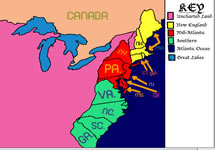 Label each region of the original 13 colonies
Answer: Southern, Middle, New England
300
The New England colonies relied on what to support their economy?
Answer: Fishing, Factories, Trade
400
What 2 major events happened in Massachusetts that led to the Revolutionary War?
Answer: Boston Tea Party, Boston Massacre
500
Why were the colonist taxed by King George?
Answer: To pay back the debt from the French & Indian War
100
What document did the colonists write to ‘break up’ their relationship with Great Britain
Answer: Declaration of Independence
200
What was America’s first attempt at a government?
Answer: Articles of Confederation
300
Which articles of the Constitution outline the roles and responsibilities of the 3 branches of Government?
Answer: 1-3
400
This pamphlet written by Thomas Paine criticized King George for abusing his power
Answer: Common Sense
500
How does the Constitution LIMIT the powers of the 3 branches?
Answer: checks & balances
100
This court cases ended racial segregation in schools
Answer: Brown v. Board of Ed
200
This court case requires police officers to inform you of your 5th Amendment rights BEFORE arresting you.
Answer: Miranda vs. Arizona
300
What precedent was established during Marbury vs. Madison?
Answer: Judicial Review.
400
The Supreme Court that in the case of Tinker vs Des Moines, the students ______ Amendment rights had been violated
Answer: 1st
500
This court case was overturned by Brown v. Board of Education when the Supreme Court declared ‘separate but equal’ unconstitutional
Answer: Plessy vs. Ferguson
100
Right to own a firearm
Answer: 2nd
200
Ended slavery
Answer: 13th
DailyDouble!
300
Your ‘Miranda Rights’ are found in what Amendment?
Answer: 5th
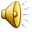 400
Right to a trial by jury
Answer: 7th
500
Set the voting at age 18
Answer: 26th
100
Foreign policy involves events and legislation that is happening _____________ the United States.
Answer: outside
200
What branch of government is in charge of Foreign Policy?
Answer: Executive
300
Which member of the President’s cabinet represents the U.S. in Foreign Affairs
Answer: Secretary of State
400
What is one job of the United Nations?
Answer: promote peace, etc.
500
Name one current event in then news that qualifies as a foreign policy issue?
Answer: Crimea, World Cup, etc
100
What does NGO stand for?
Answer: Non-governmental Organizations
200
Classify the following as Intergovernmental or NGO or neither?
Answer: NGO, IG, Neither, NGO
300
What does UNICEF do?
Answer: promotes the safety and health of children
400
If a person of group of people commit a ‘crime against humanity’, where are they put on trial?
Answer: The Hague, World Court
500
What is the opposite of Foreign Policy? Deals with issues WITHIN  a country
Answer: Domestic Policy
Final Jeopardy
Make your wager? How many points do you want to risk?
Once it is highlighted, your wager is locked in!!
Final Jeopardy
One the paper with your wager, make a connection across 3 of the topics. Write your answer in complete sentences